Observational techniquesmeeting #2
Good use for diffraction: exoplanets
Good use for diffraction: exoplanets
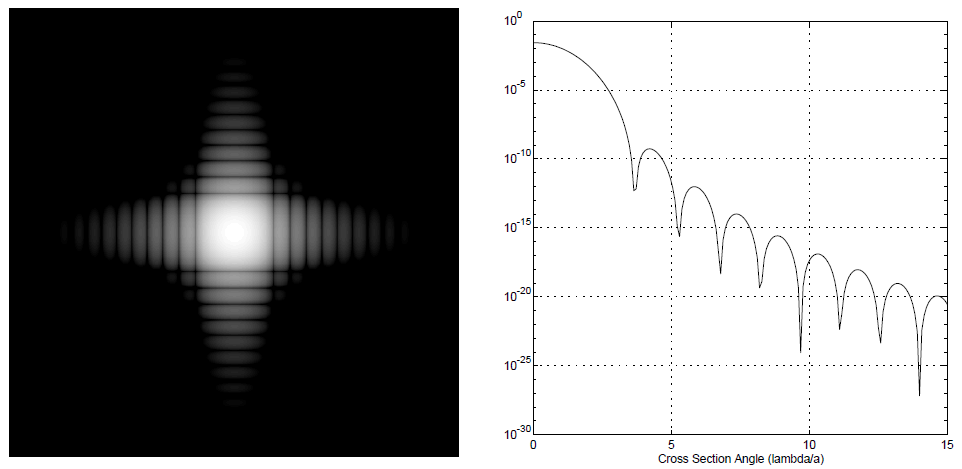 Aberrations and imperfections
Chromatic aberration
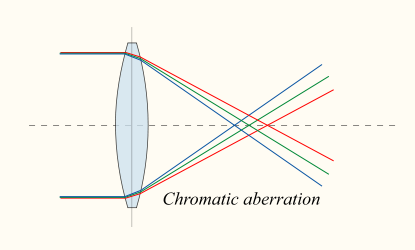 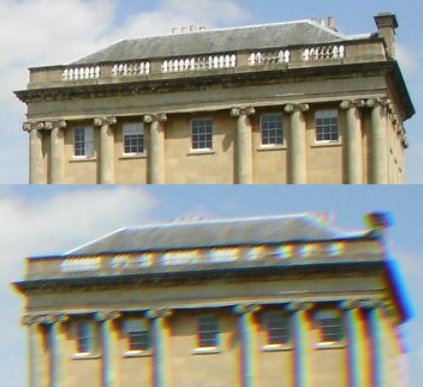 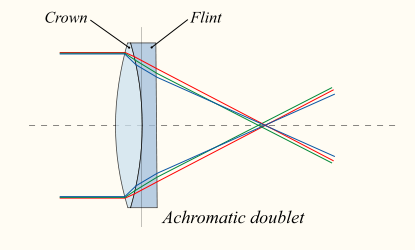 Spherical aberration
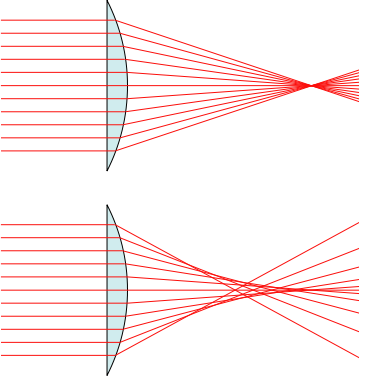 Parabolic
Spherical
Coma
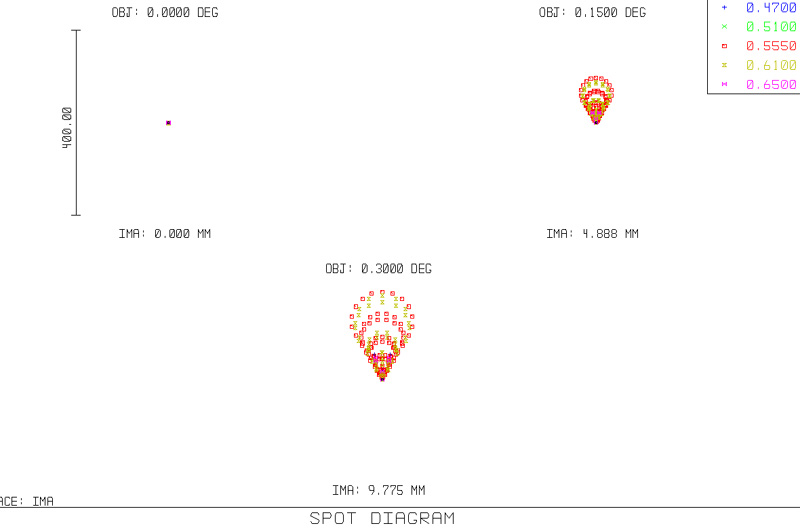 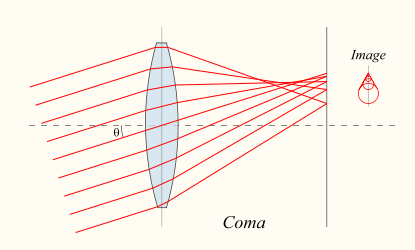 Astigmatism
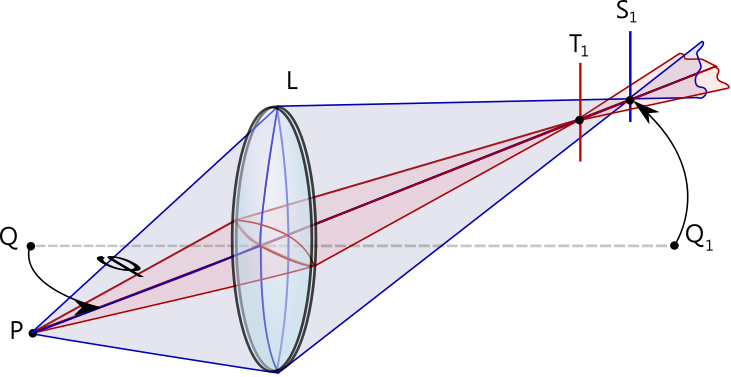 (e.g., Hale telescope)
Field curvature
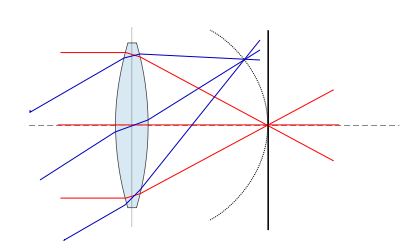 (e.g., Oschin Schmidt telescope)
Distortion
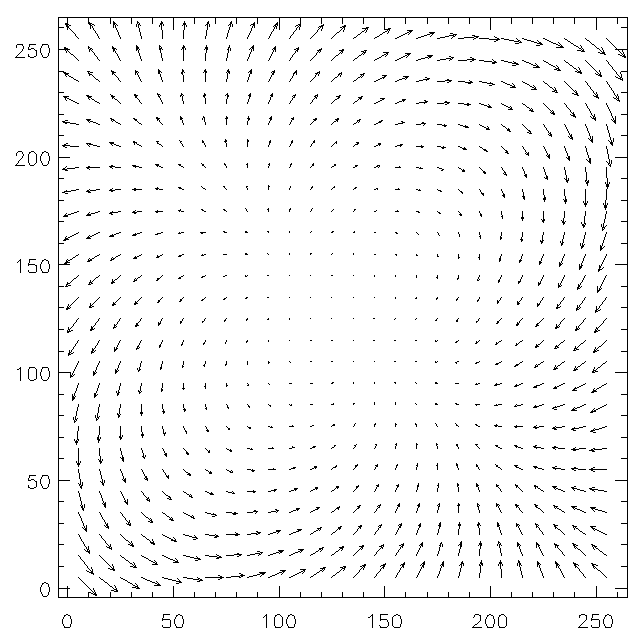 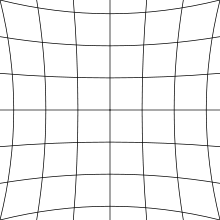 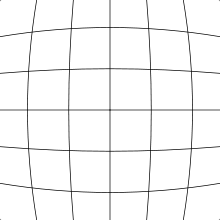 Barrel
Pincushion
Keck NIRC
Reflection and transmission
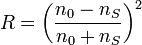 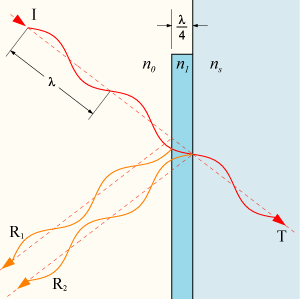 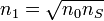 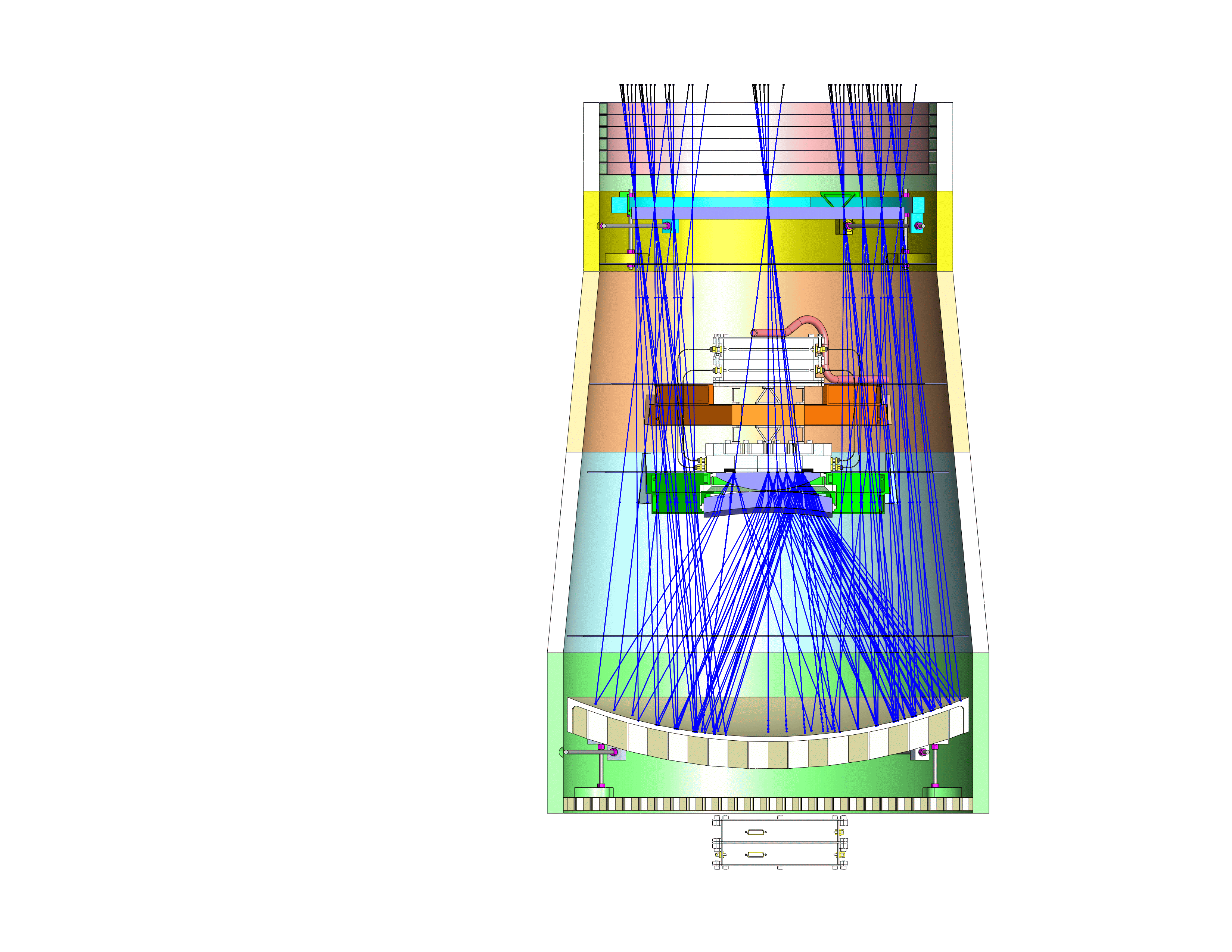 Vignetting
LSST
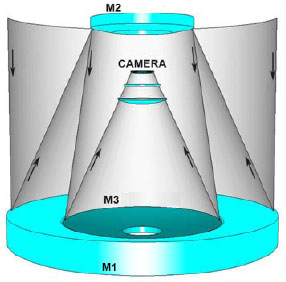 ULTRASAT
Manufacturing errors
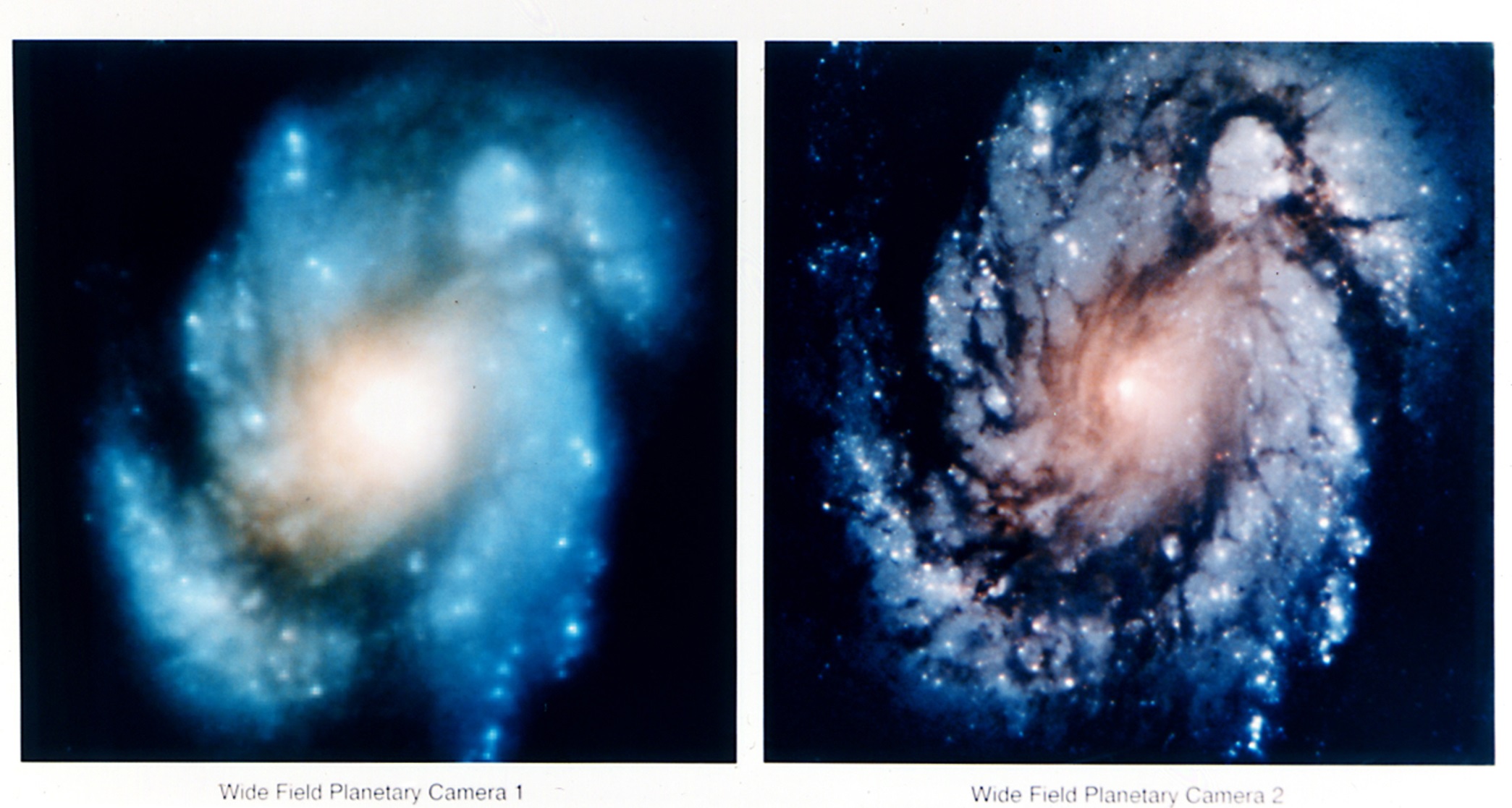 Surface roughness
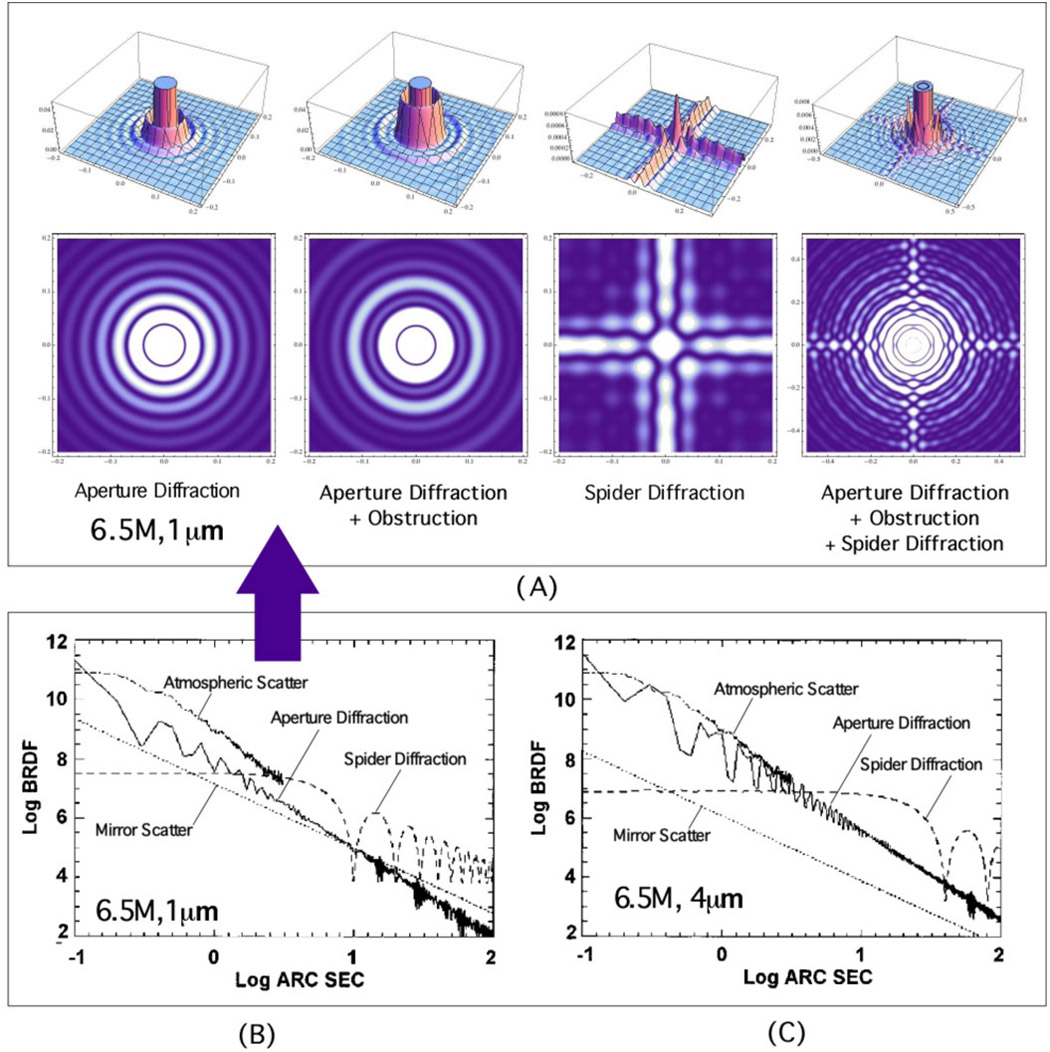 λ/8 is usually
assumed a
reasonable limit
to retain diffration limited performance
bidirectional reflectance distribution function (BRDF)
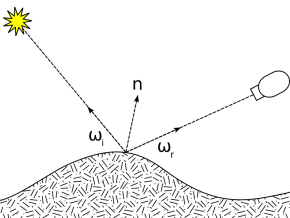 Telescopes
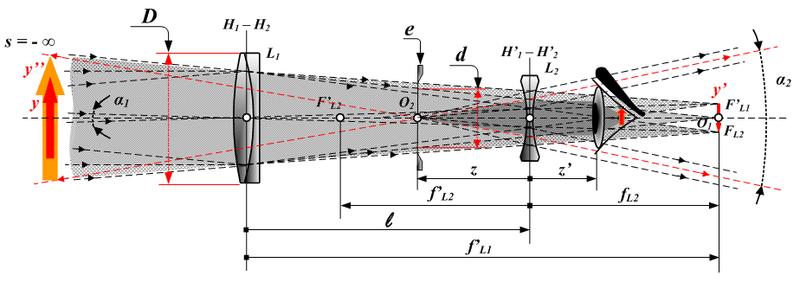 Galilean (refracting)
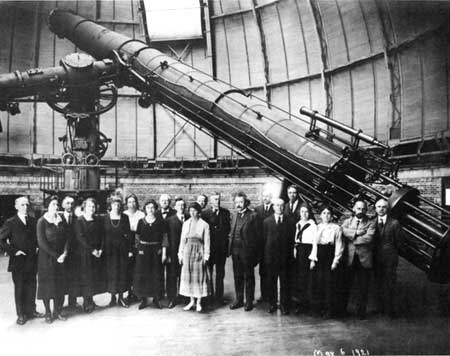 Magnification: fo/fe
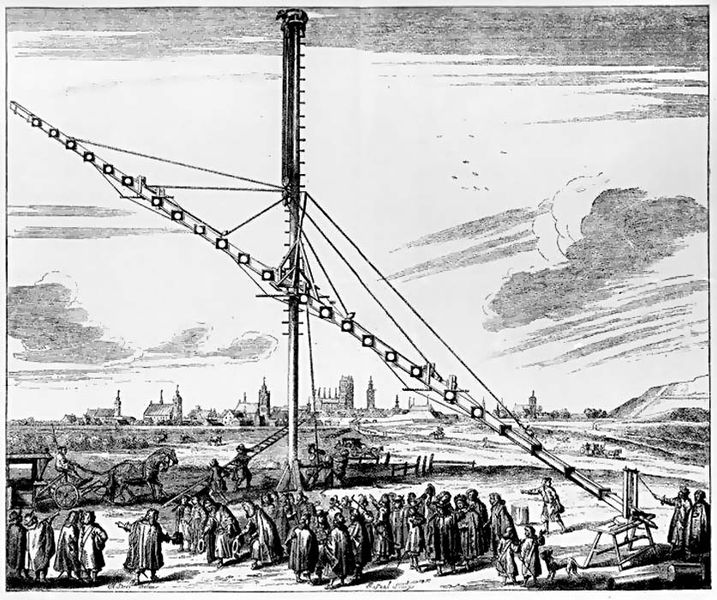 40” refractor at Yerkes Obs.
Hevelius at Danzig
Telescopes: newtonean
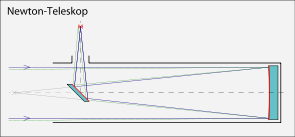 Suffers spherical or coma aberration
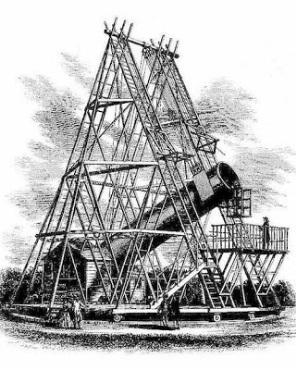 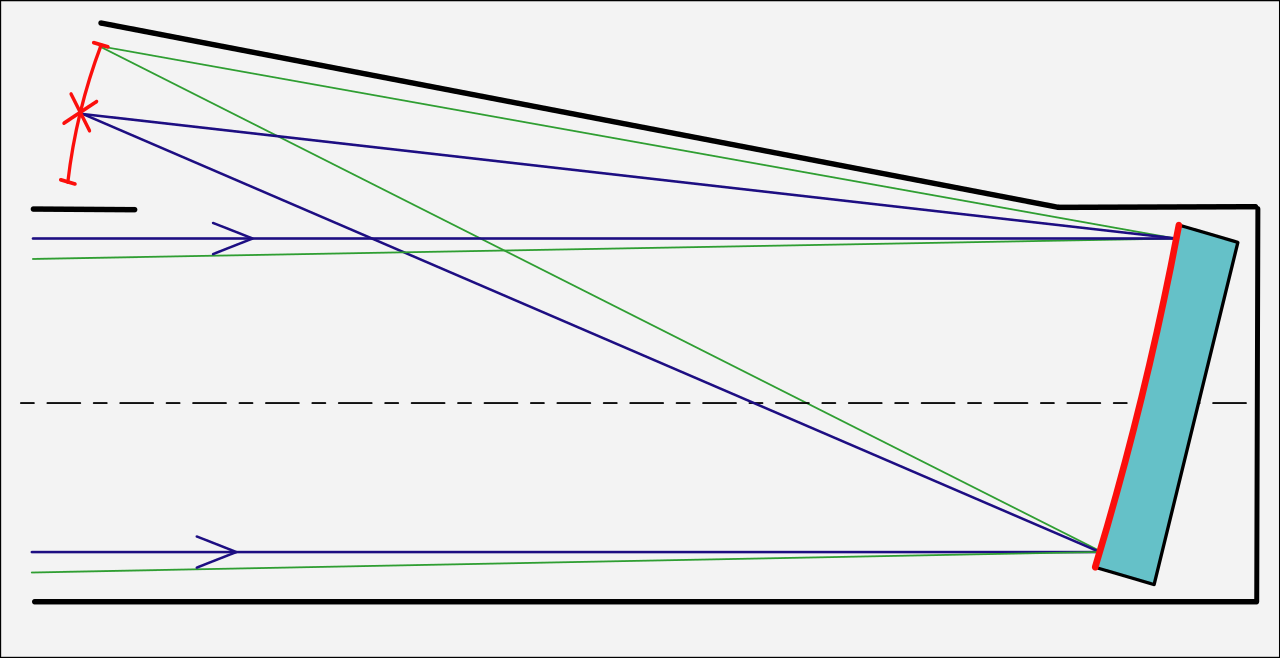 Lord Herschel’s 40’ telescope
Telescopes: Cassgrain
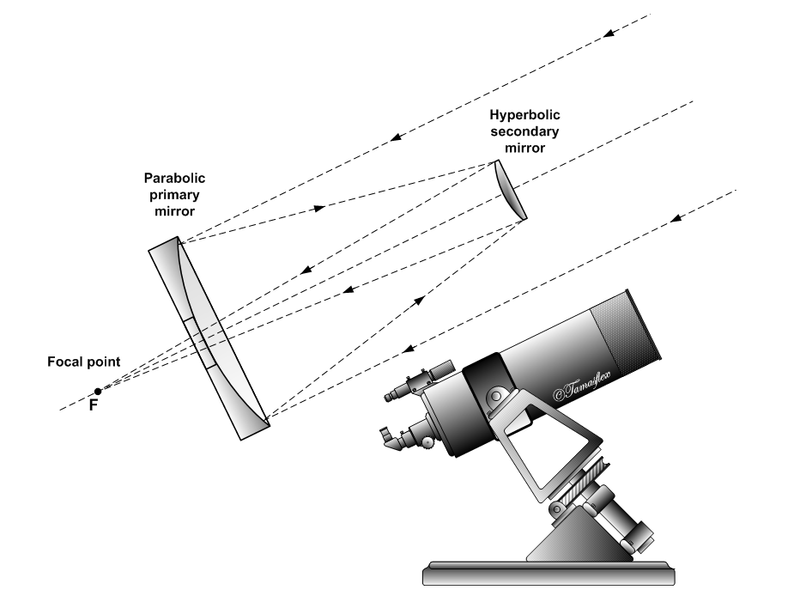 Telescopes: Cassegrain
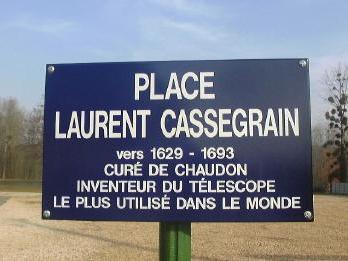 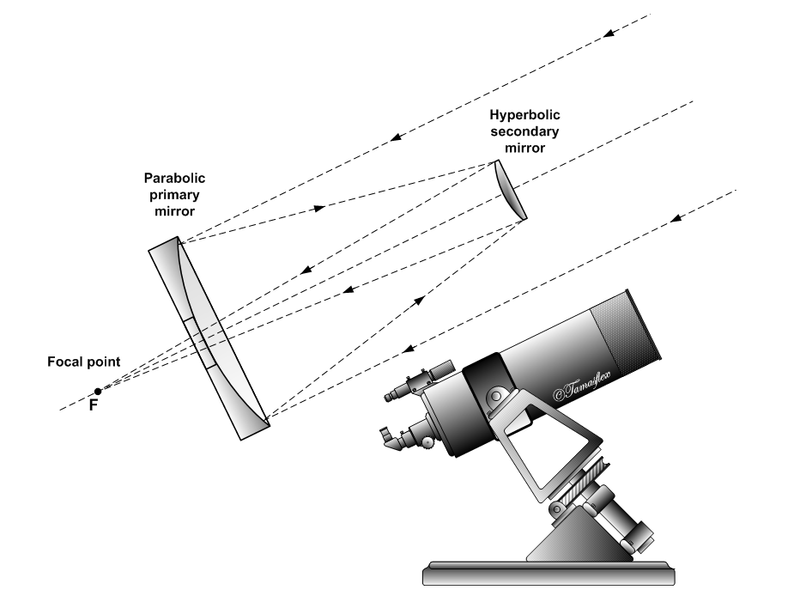 Ritchey-Cretien: Wise, HST, VLT …
Interlude: mounts
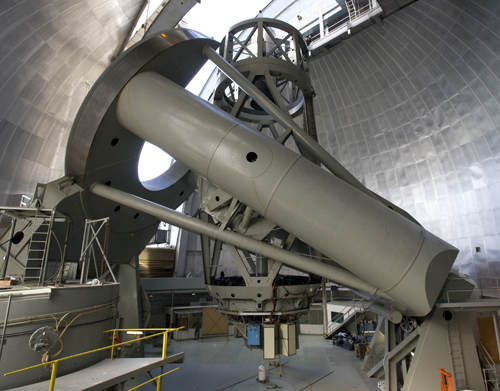 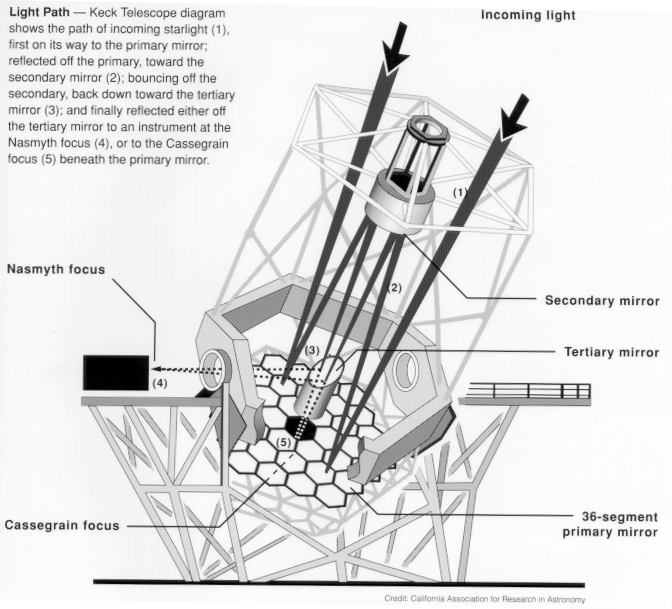 Equatorial
Alt-az
Telescopes: Coude
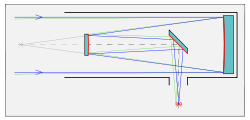 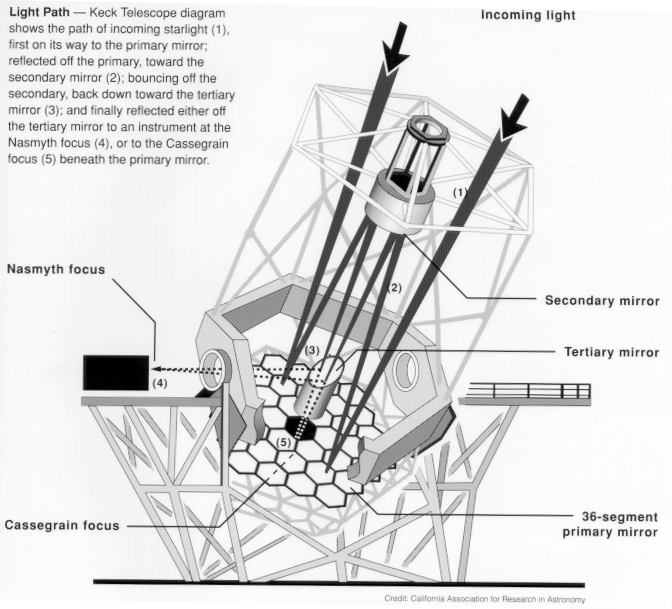 Coude
Naysmith
Telescopes: prime focus
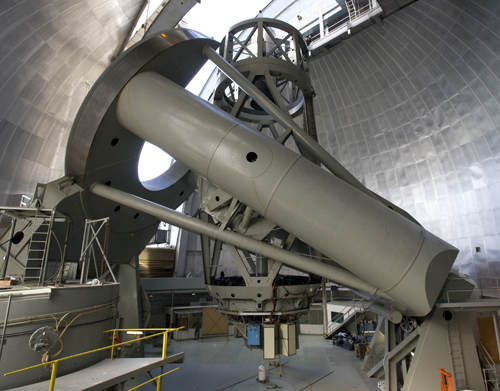 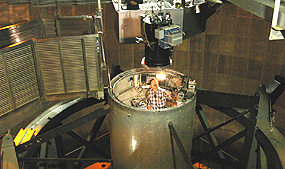 Telescopes: Schmidt
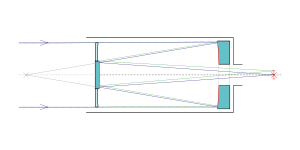 Schmidt Cassegrain
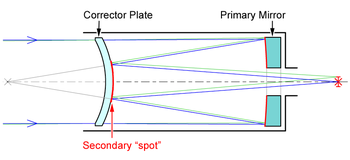 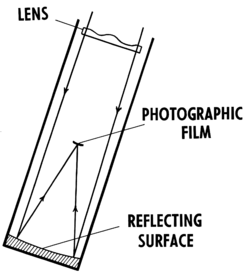 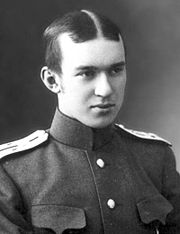 Maksutov
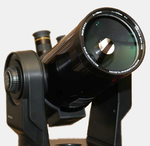 Schmidt (e.g., PTF)
End